slidesppt.net
WORLD
PIANO
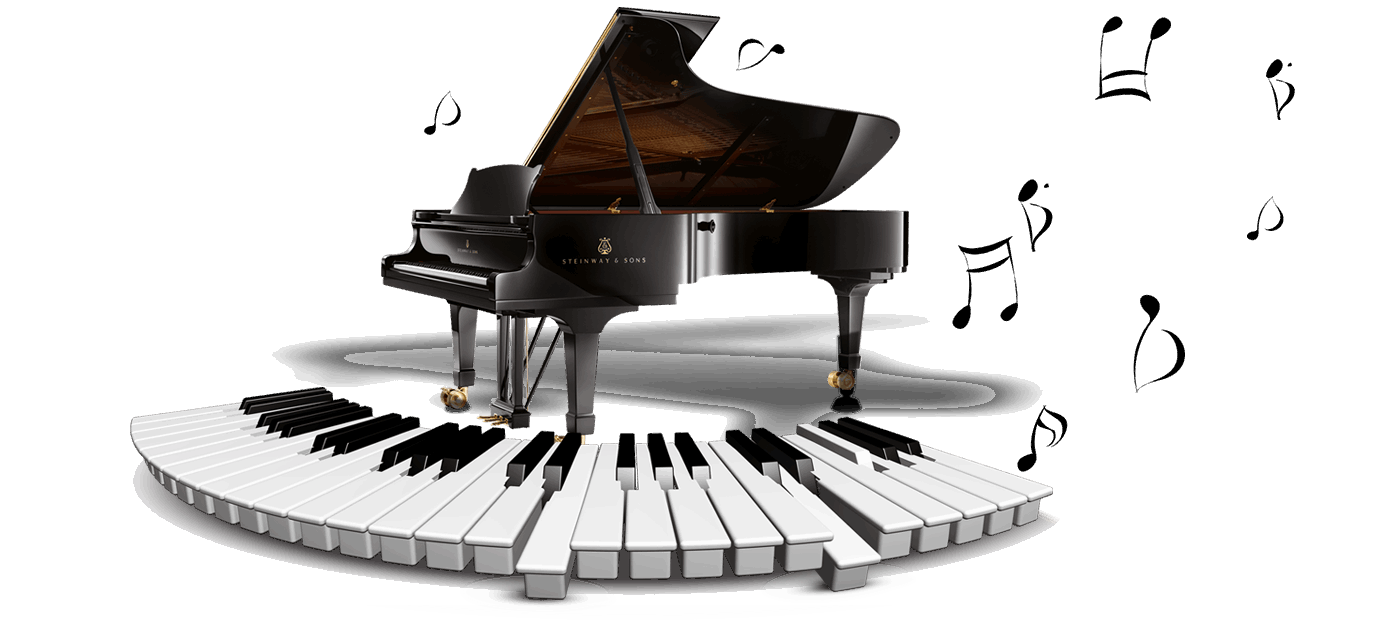 DAY
Get a modern PowerPoint  Presentation that is beautifully designed. I hope and I believe that this Template will your Time.
PowerPoint Presentation Templates
PowerPoint Presentation Templates
[Speaker Notes: slidesppt.net]
Agenda Style
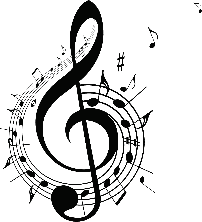 Get a modern PowerPoint  Presentation that is beautifully designed.
Contents
Contents
Contents
Contents
Contents
01
02
03
04
05
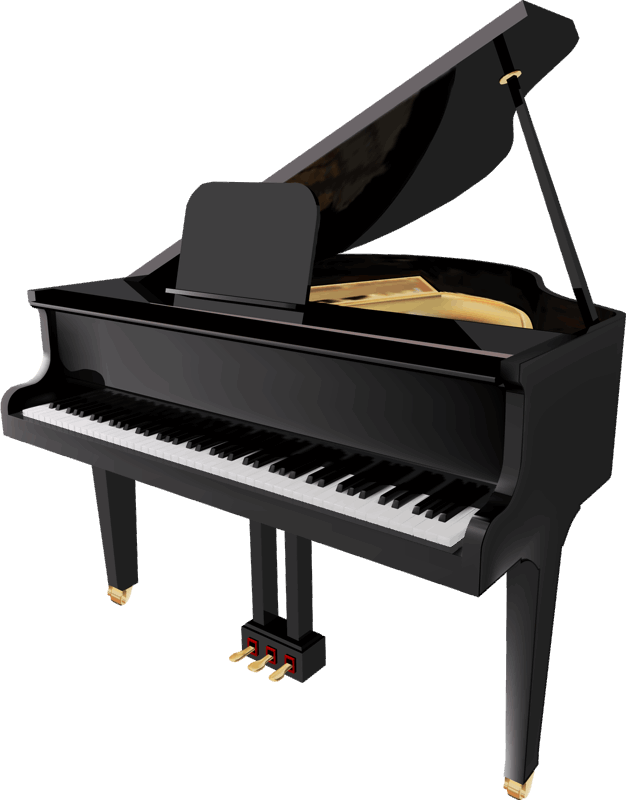 Get a modern PowerPoint  Presentation that is beautifully designed. I hope and I believe that this Template will your Time.
Get a modern PowerPoint  Presentation that is beautifully designed. I hope and I believe that this Template will your Time.
Get a modern PowerPoint  Presentation that is beautifully designed. I hope and I believe that this Template will your Time.
Get a modern PowerPoint  Presentation that is beautifully designed. I hope and I believe that this Template will your Time.
Get a modern PowerPoint  Presentation that is beautifully designed. I hope and I believe that this Template will your Time.
PIANO
WORLD DAY
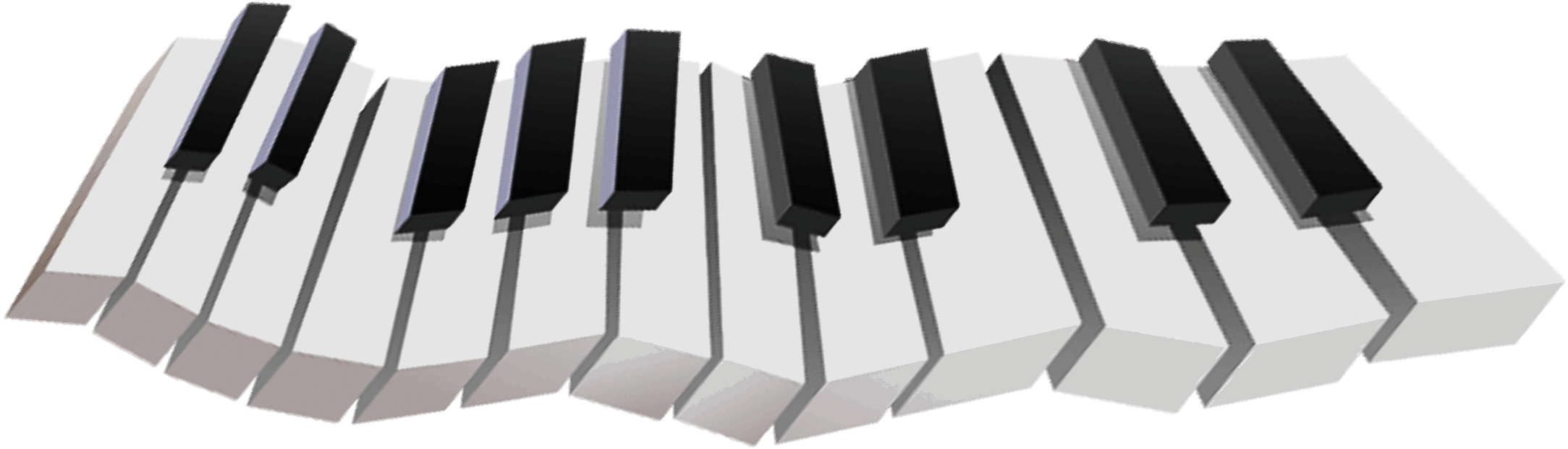 Section Brake
INSERT YOUR DESCRIPTION
[Speaker Notes: slidesppt.net]
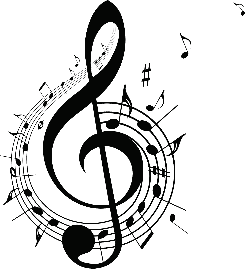 Infographic Style
Get a modern PowerPoint  Presentation that is beautifully designed.
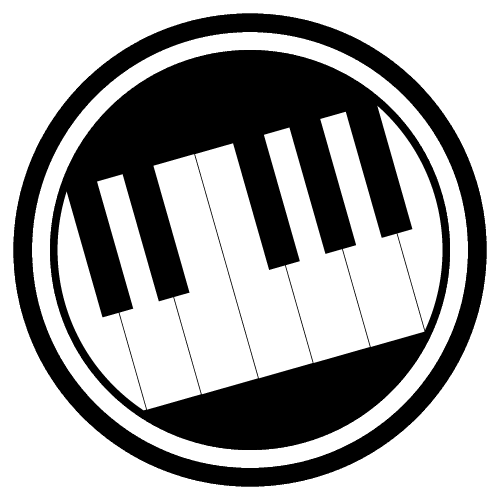 2012
2013
2014
2015
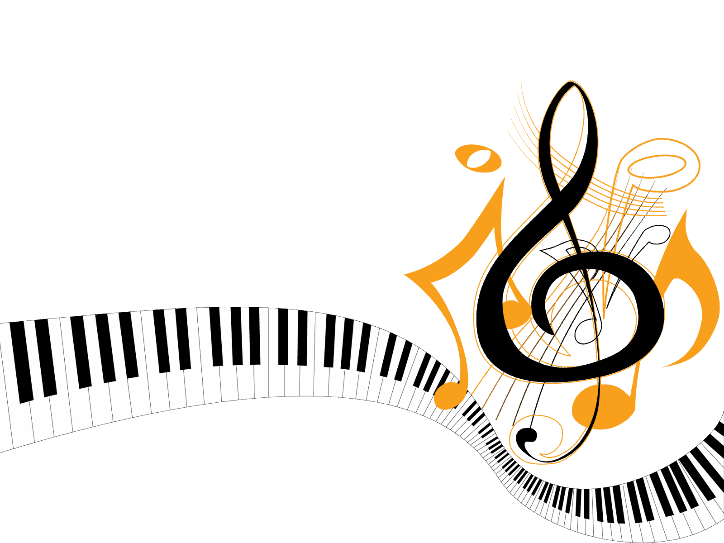 Content  Here
Content  Here
Content  Here
Content  Here
I hope and I believe that this Template will your Time, Money and Reputation.
I hope and I believe that this Template will your Time, Money and Reputation.
I hope and I believe that this Template will your Time, Money and Reputation.
I hope and I believe that this Template will your Time, Money and Reputation.
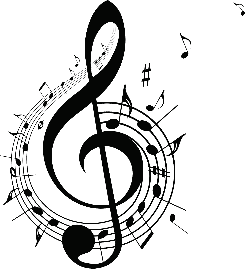 My team Style
Get a modern PowerPoint  Presentation that is beautifully designed.
DAVID COFFEE
Vanessa Pino
Neymar Black
DIANA ROVI
Marketing
Social Media
Entertainment
Finances
[Speaker Notes: slidesppt.net]
Modern PowerPoint Presentation
Simple PowerPoint Presentation
You can simply impress your audience and add a unique zing and appeal to your Presentations. Easy to change colors, photos and Text. Get a modern PowerPoint  Presentation that is beautifully designed. You can simply impress your audience and add a unique zing and appeal to your Presentations. Easy to change colors, photos and Text. Get a modern PowerPoint  Presentation that is beautifully designed.
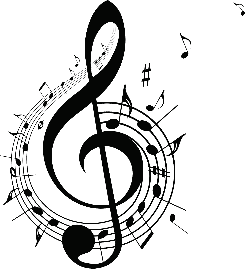 Infographic Style
Get a modern PowerPoint  Presentation that is beautifully designed.
Spinach
Presentation
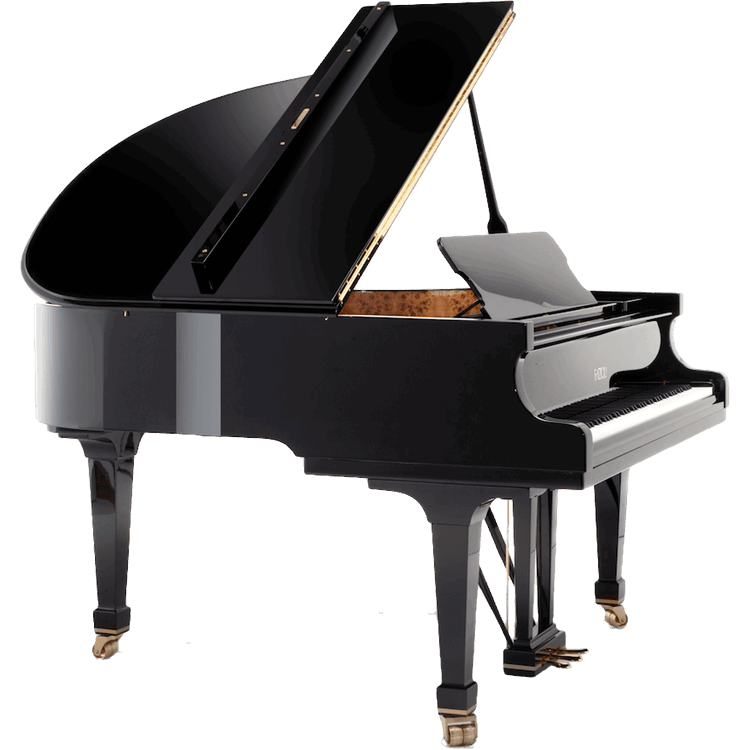 Example Text : Get a modern PowerPoint  Presentation that is beautifully designed. I believe that this Template will your Time.
1
Example Text : Get a modern PowerPoint  Presentation that is beautifully designed. I believe that this Template will your Time.
2
Example Text : Get a modern PowerPoint  Presentation that is beautifully designed. I believe that this Template will your Time.
3
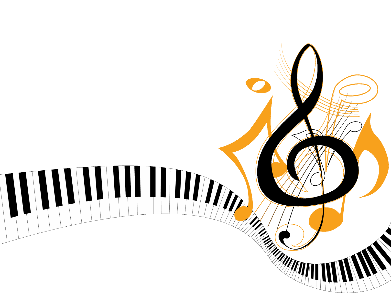 Example Text : Get a modern PowerPoint  Presentation that is beautifully designed. I believe that this Template will your Time.
4
[Speaker Notes: slidesppt.net]
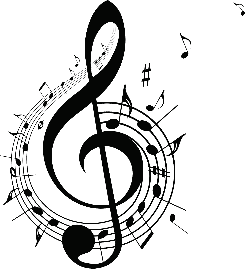 Infographic Style
Get a modern PowerPoint  Presentation that is beautifully designed.
Add Contents Title
Add Contents Title
Add Contents Title
Add Contents Title
You can simply impress your audience and add a unique zing and appeal to your Presentations. Get a modern PowerPoint  Presentation that is beautifully designed.
You can simply impress your audience and add a unique zing and appeal to your Presentations. Get a modern PowerPoint  Presentation that is beautifully designed.
You can simply impress your audience and add a unique zing and appeal to your Presentations. Get a modern PowerPoint  Presentation that is beautifully designed.
You can simply impress your audience and add a unique zing and appeal to your Presentations. Get a modern PowerPoint  Presentation that is beautifully designed.
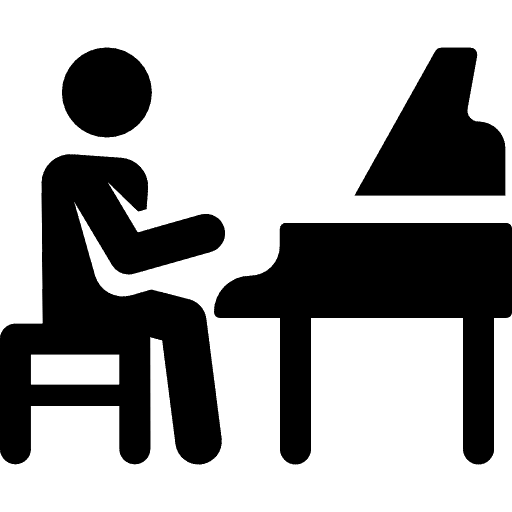 Add Contents Title
Add Contents Title
Add Contents Title
Add Contents Title
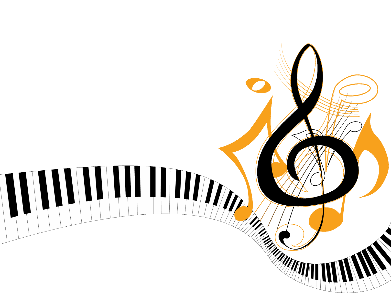 Simple Images & Contents
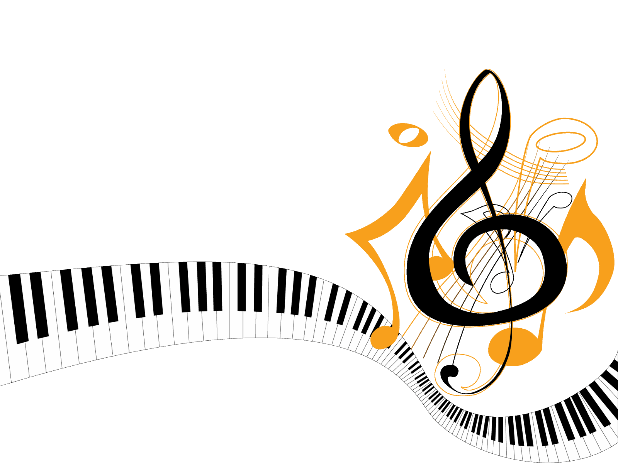 You can simply impress your audience and add a unique zing and appeal to your Presentations. Easy to change colors, photos and Text. Get a modern PowerPoint  Presentation that is beautifully designed. You can simply impress your audience and add a unique zing and appeal to your Presentations. Easy to change colors, photos and Text. Get a modern PowerPoint  Presentation that is beautifully designed. Easy to change colors, photos and Text.
[Speaker Notes: slidesppt.net]
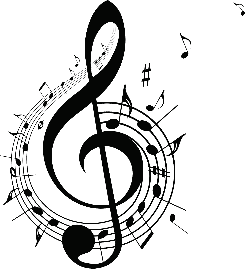 Infographic Style
Get a modern PowerPoint  Presentation that is beautifully designed.
V
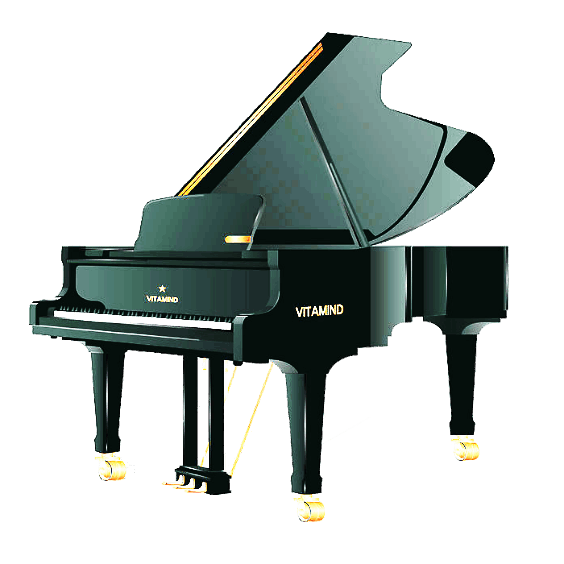 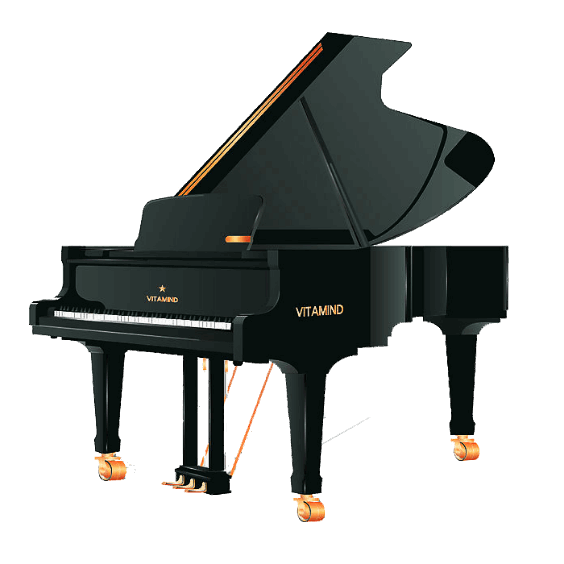 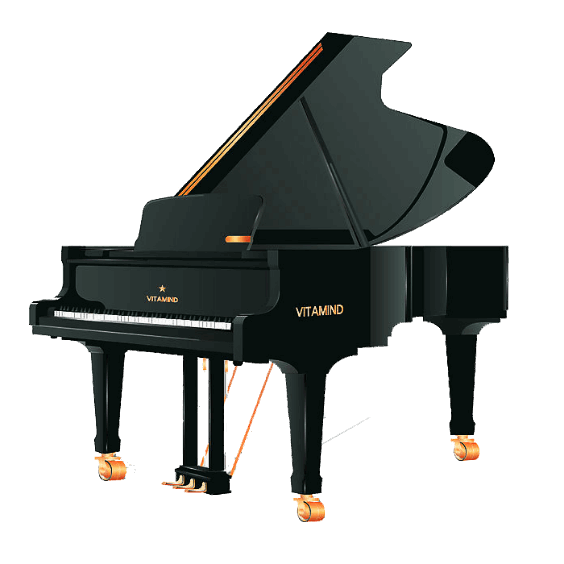 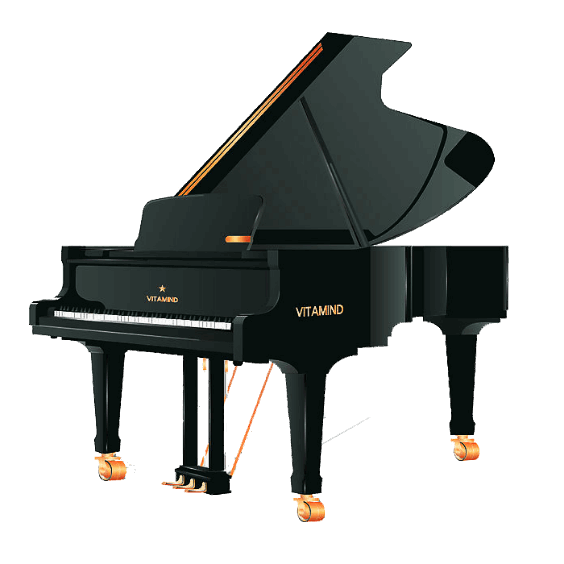 Your Text Here
Your Text Here
Your Text Here
Your Text Here
You can simply impress your audience and add a unique zing and appeal to your Presentations.
You can simply impress your audience and add a unique zing and appeal to your Presentations.
You can simply impress your audience and add a unique zing and appeal to your Presentations.
You can simply impress your audience and add a unique zing and appeal to your Presentations.
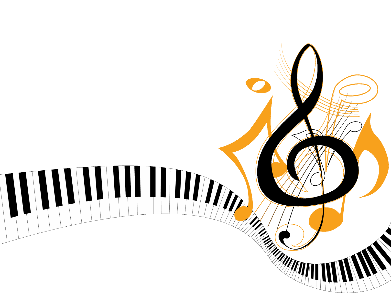 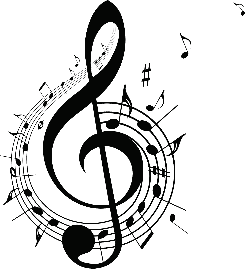 Infographic Style
Get a modern PowerPoint  Presentation that is beautifully designed.
STAGE 02
STAGE 04
A complex idea can be conveyed with just a single still image, namely making it possible to absorb large amounts of data quickly.
A complex idea can be conveyed with just a single still image, namely making it possible to absorb large amounts of data quickly.
STAGE 01
STAGE 02
STAGE 03
STAGE 04
STAGE 01
STAGE 03
A complex idea can be conveyed with just a single still image, namely making it possible to absorb large amounts of data quickly.
A complex idea can be conveyed with just a single still image, namely making it possible to absorb large amounts of data quickly.
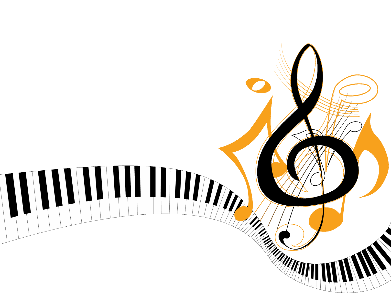 [Speaker Notes: slidesppt.net]
Simple Portfolio Presentation Designed
Get a modern PowerPoint  Presentation that is beautifully designed.
You can simply impress your audience and add a unique zing and appeal to your Presentations. Easy to change colors, photos and Text. Get a modern PowerPoint  Presentation that is beautifully designed. You can simply impress your audience and add a unique zing.
FREE TEMPLATE
WORLD
PIANO
DAY
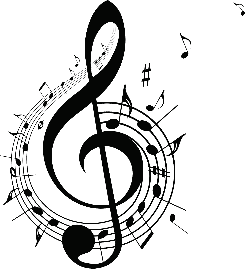 Infographic Style
Get a modern PowerPoint  Presentation that is beautifully designed.
Add Title
Add Title
Add Title
Add Title
You can simply impress your audience and add a unique zing and appeal to your Presentations. Easy to change colors, photos and Text. Get a modern PowerPoint  Presentation that is beautifully designed.
You can simply impress your audience and add a unique zing and appeal to your Presentations. Easy to change colors, photos and Text. Get a modern PowerPoint  Presentation that is beautifully designed.
You can simply impress your audience and add a unique zing and appeal to your Presentations. Easy to change colors, photos and Text. Get a modern PowerPoint  Presentation that is beautifully designed.
You can simply impress your audience and add a unique zing and appeal to your Presentations. Easy to change colors, photos and Text. Get a modern PowerPoint  Presentation that is beautifully designed.
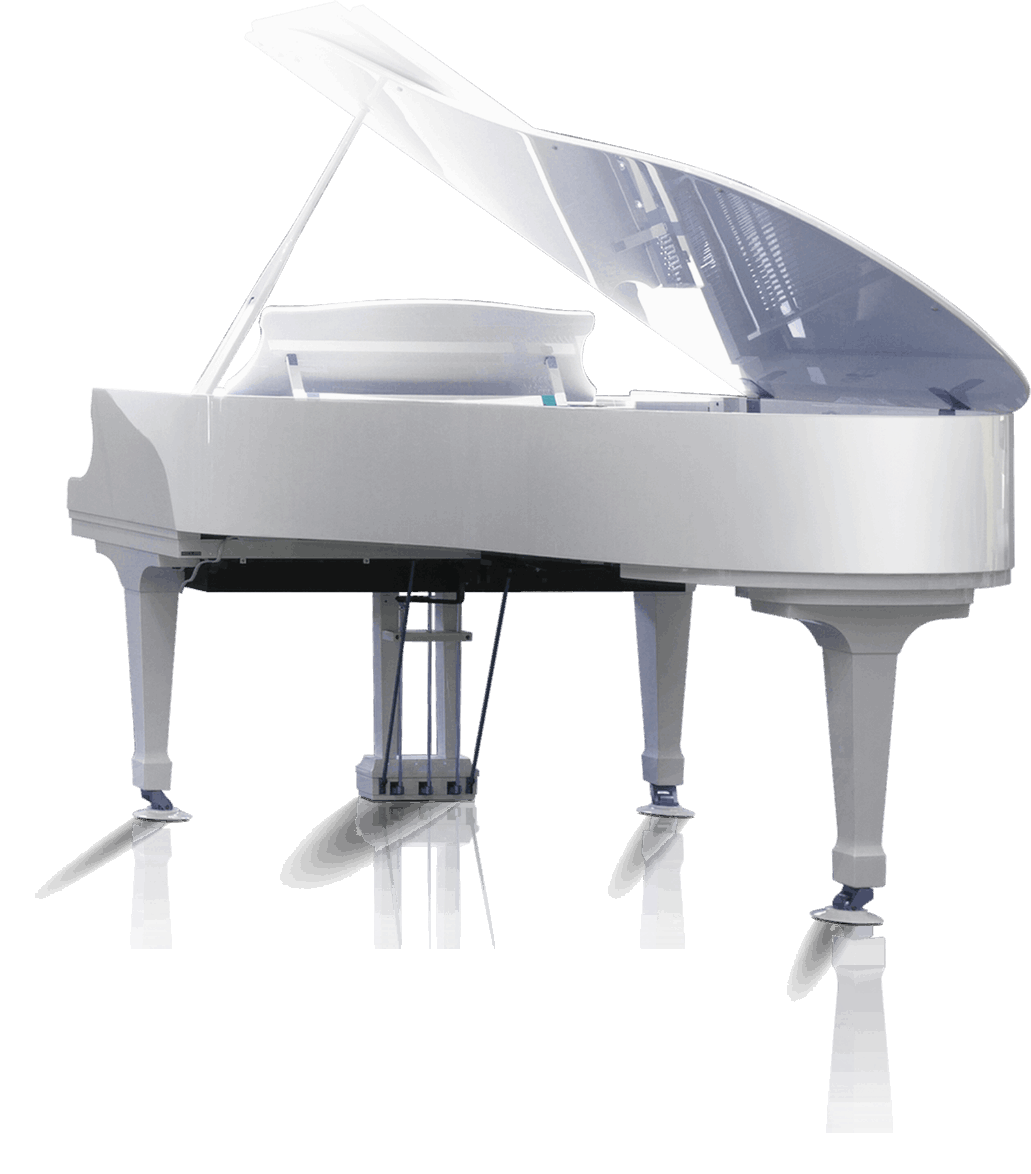 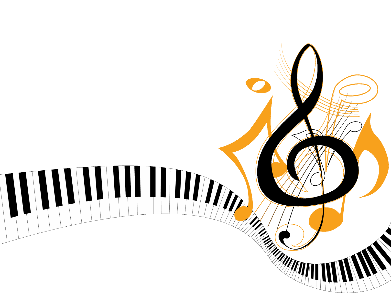 [Speaker Notes: slidesppt.net]
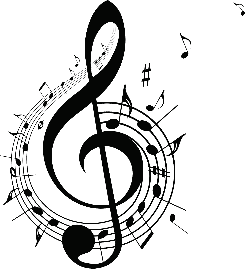 Infographic Style
Get a modern PowerPoint  Presentation that is beautifully designed.
TITLE 01
TITLE 02
I hope and I believe that this Template will your Time, Money and Reputation.
I hope and I believe that this Template will your Time, Money and Reputation.
TITLE 
HERE
TITLE HERE
TITLE 
HERE
TITLE HERE
We use well-known development methodologies to create a customized approach for each of the projects. This allows us to achieve high quality outcomes and full transparency towards. We use well-known development methodologies to create a customized approach for each of the projects. This allows us to achieve high quality outcomes and full transparency towards.
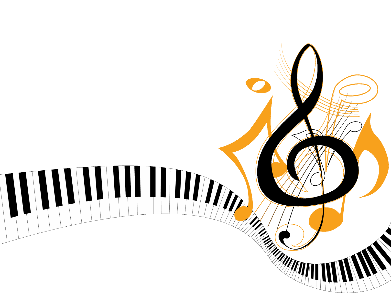 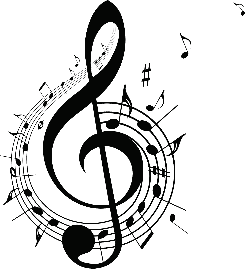 Infographic Style
Get a modern PowerPoint  Presentation that is beautifully designed.
399,834K
4873,834K
5258,487K
258,487K
TITLE 01
TITLE 02
TITLE 03
TITLE 04
I hope and I believe that this Template will your Time, Money and Reputation.
I hope and I believe that this Template will your Time, Money and Reputation.
I hope and I believe that this Template will your Time, Money and Reputation.
I hope and I believe that this Template will your Time, Money and Reputation.
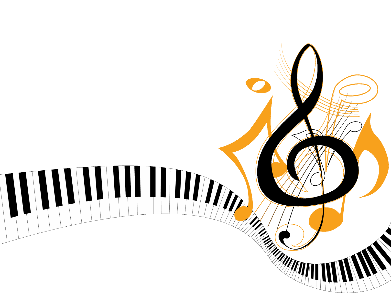 [Speaker Notes: slidesppt.net]
WORLD
PIANO
DAY
A complex idea can be conveyed with just a single still image, namely making it possible to absorb large amounts of data quickly.
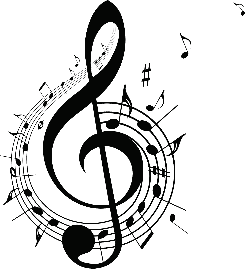 Infographic Style
Get a modern PowerPoint  Presentation that is beautifully designed.
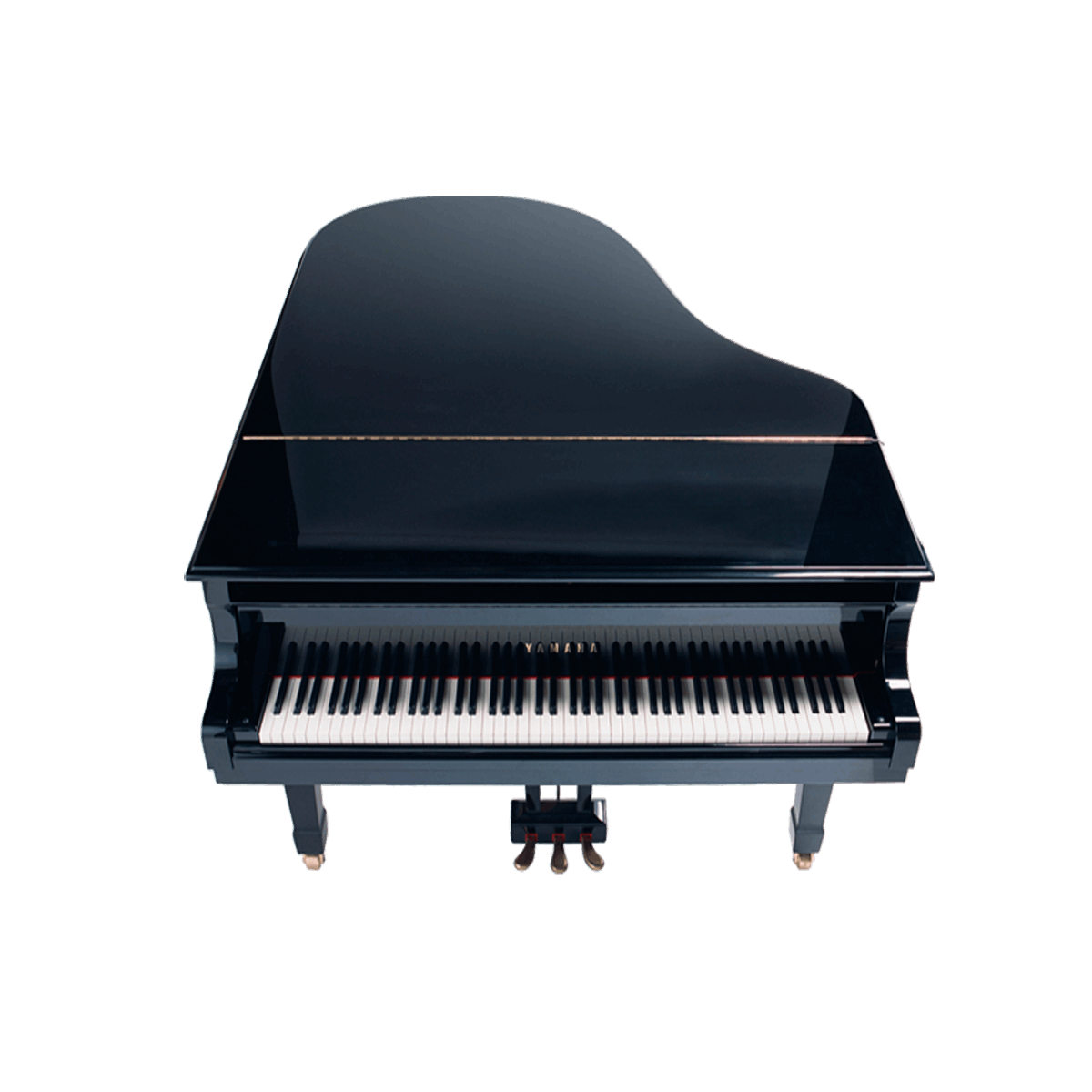 Add Text
Add Text
Add Text
Add Text
Add Text
Add Text
Add Text
Add Text
Get a modern PowerPoint  Presentation that is beautifully designed.
Get a modern PowerPoint  Presentation that is beautifully designed.
Get a modern PowerPoint  Presentation that is beautifully designed.
Get a modern PowerPoint  Presentation that is beautifully designed.
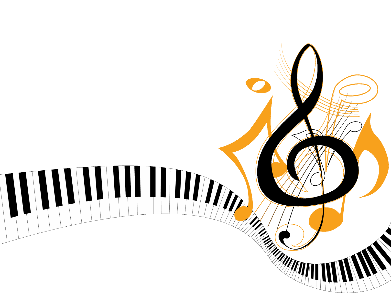 [Speaker Notes: slidesppt.net]
WORLD DAY
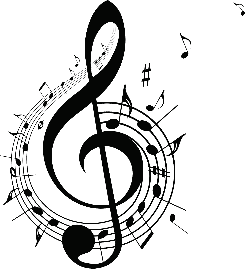 PIANO
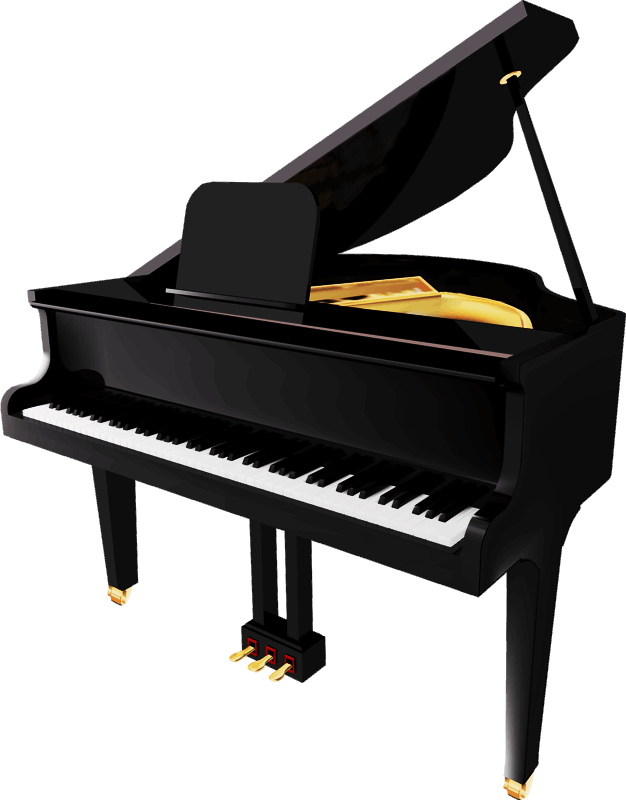 IMAGES & 
CONTENTS 
STYLE
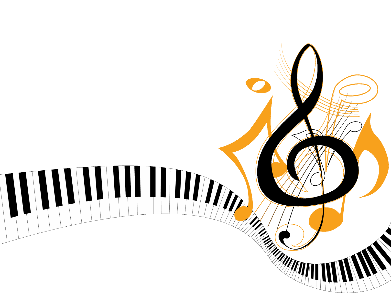 INSERT YOUR SUBTITLE
You can simply impress your audience and add a unique zing and appeal to your Presentations. Easy to change colors, photos and Text. Get a modern PowerPoint  Presentation that is beautifully designed. I hope and I believe that this Template will your Time, Money and Reputation. You can simply impress your audience and add a unique zing and appeal to your Presentations.
Get a modern PowerPoint  Presentation that is beautifully designed. Easy to change colors, photos and Text.
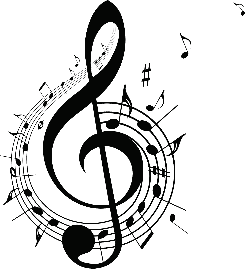 Infographic Style
Get a modern PowerPoint  Presentation that is beautifully designed.
NOTE 01
NOTE 02
100
%
A complex idea can be conveyed with just a single still image, namely making it possible to absorb large amounts of data quickly.
A complex idea can be conveyed with just a single still image, namely making it possible to absorb large amounts of data quickly.
85
%
75
%
55
%
45
%
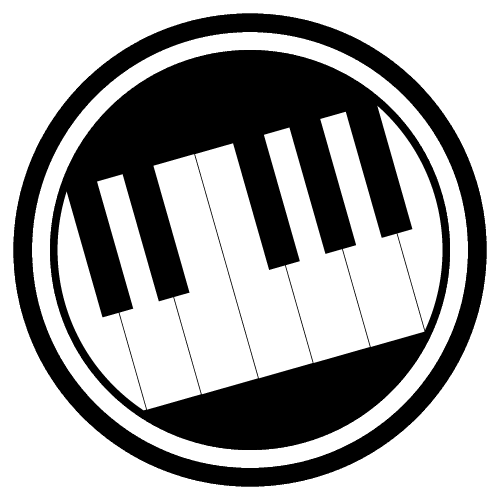 40
%
20
%
10
%
DATA
DATA
DATA
DATA
DATA
DATA
DATA
DATA
[Speaker Notes: slidesppt.net]
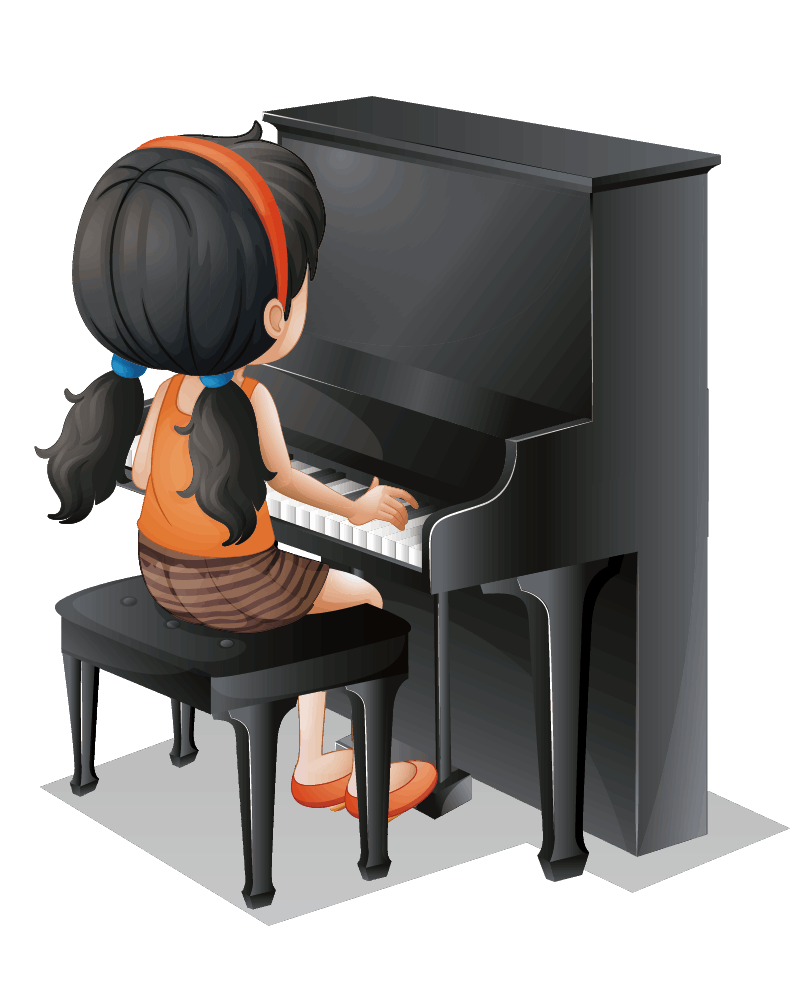 slidesppt.net
THANK 
YOU
Please keep this slide for attribution
Get a modern PowerPoint  Presentation that is beautifully designed. I hope and I believe that this Template will your Time.
CONTACT US
Instructions for use
In order to use this template, you must credit Slidesppt by keeping the thank you slide.
What you are allowed to do :
Use our templates for personal or educational presentations or printouts.
Edit and customize our templates for your own needs.
Link a page to a presentation template on your website or blog.
What you are not allowed to do :
Republish or redistribute our presentation templates, offline or online and even for free.
Offer Slidesppt templates (or a modified version of this Slidesppt Template) or include it in a database or any other product or service that offers downloadable images, icons or templates that may be subject to distribution or resale.
Useful links :
What you are allowed and not allowed to do: https://www.slidesppt.net/what-you-can-and-cannot-do-with-our-templates/  
Frequently Asked Questions: https://www.slidesppt.net/frequently-asked-questions/  
Tutorials and Tips: https://www.slidesppt.net/tutorials-and-tips/
FUENTE
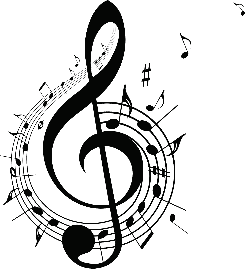 WWW.SLIDESPPT.NET
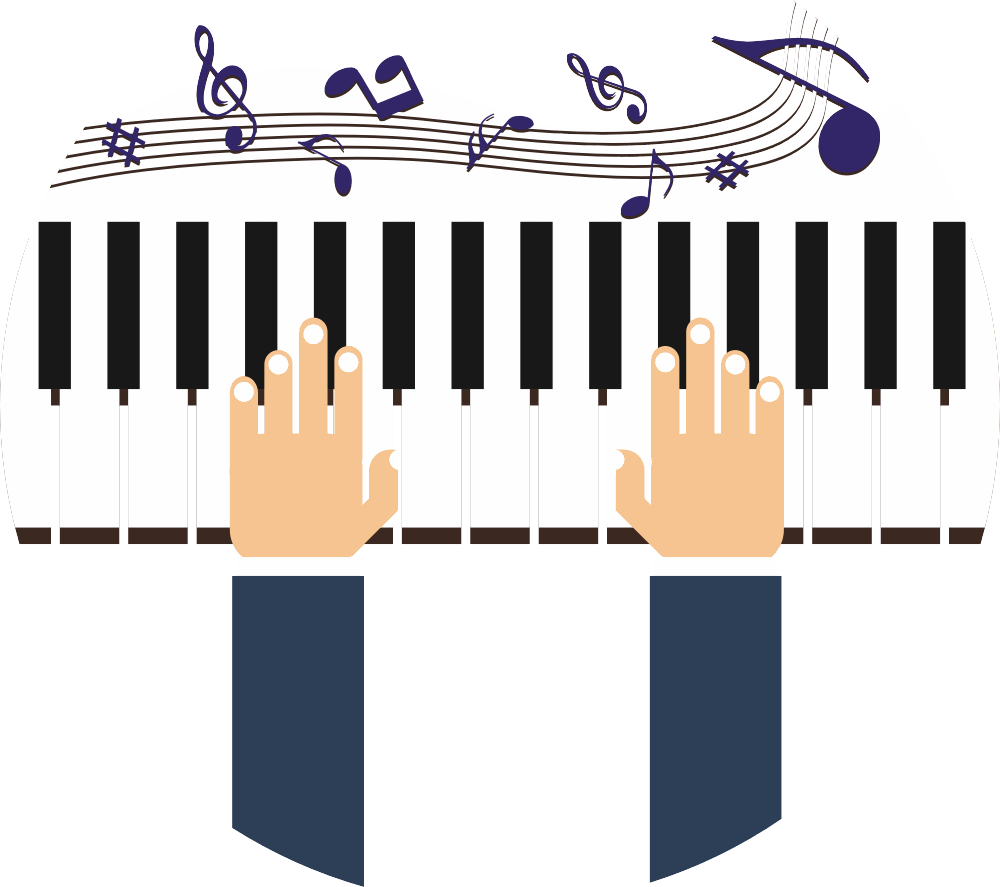 ELABORADO POR  : slidesppt.net
IMAGES :
pixabay.com
pngegg.com
freepik.es
FONTS :
Raleway
Microsoft YaHei
slidesppt.net
[Speaker Notes: slidesppt.net]
Fully Editable Icon Sets: A
Fully Editable Icon Sets: B
[Speaker Notes: slidesppt.net]
Fully Editable Icon Sets: C
[Speaker Notes: slidesppt.net]
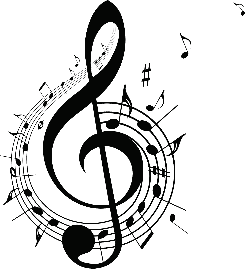 Presentation template by
Slidesppt.net
You are free to use this presentation for educational, personal and work purposes under Creative Commons Attribution License. But, keep the credits slide or mention Slidesppt in your presentation. Visit slidesppt.net